Дислексия – исправлять, или приспосабливаться?
Учитель-логопед: Пискарева Елена Маратовна.
МБДОУ№40 г. Нижнекамск
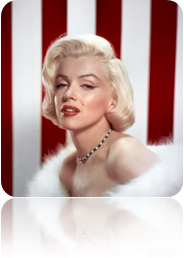 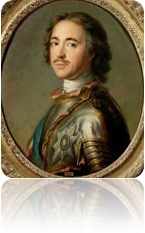 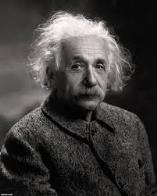 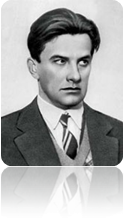 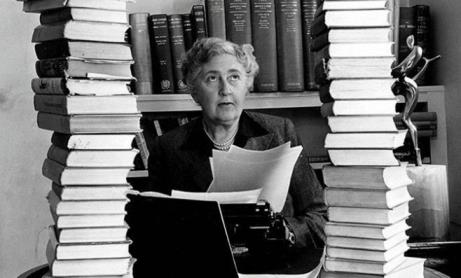 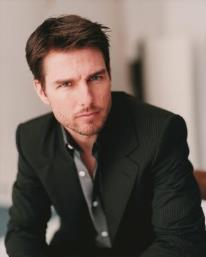 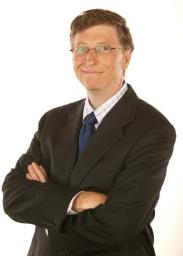 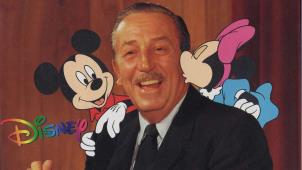 20% школьников страдают нарушениями чтения, письма.
Выявление таких детей в дошкольный период , их понимание и принятие действенных коррекционных мер позволит значительно изменить статистику  в лучшую сторону.
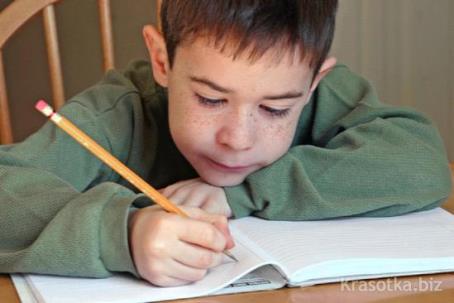 Ранние признаки проявления дислексии:
неустойчивое внимание;
повышенная отвлекаемость, мечтательность;
испытывает проблемы со слуховым восприятием при сохранном слухе;
с трудом передает содержание услышанного, увиденного, путается в деталях;
мыслит образами;
неуклюжесть, плохая координация при исполнении физических упражнений, путает «право»- «лево» и т.п.
подвержен ушным инфекциям, чувствителен к еде;
Испытывает значительные трудности при обучении чтению.
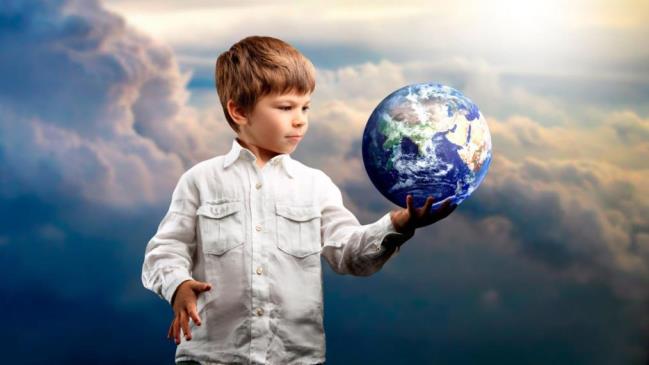 «Если ребенок не может учиться при помощи методов нашего преподавания, мы должны изменить систему так, чтобы он смог учиться.»                                                    Р. Дейвис
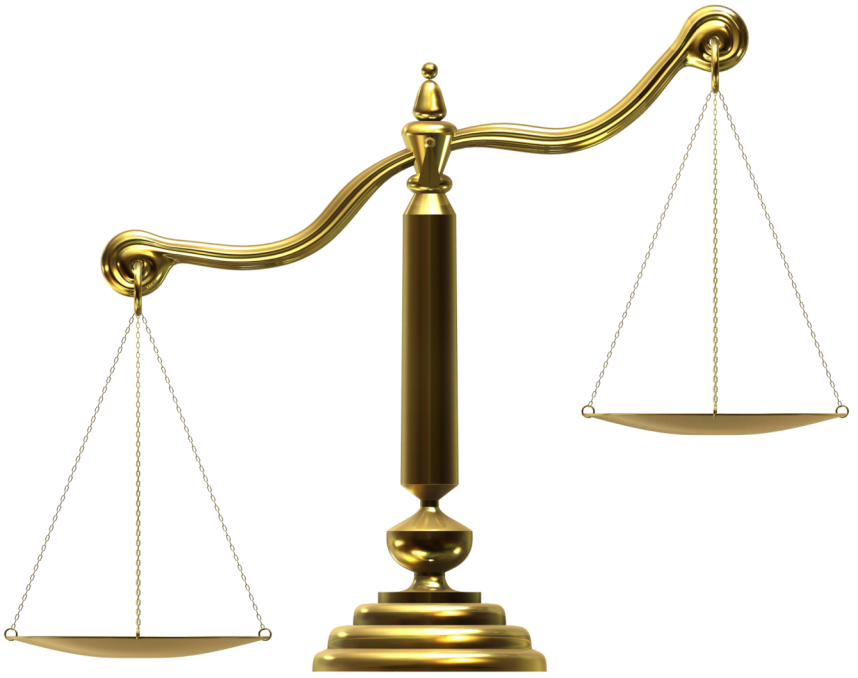 Дислексия
Богатое воображение
Творческий потенциал
Нетривиальное мышление
Талант восприятия
В изобретательности.
В конструировании.
В спорте.
В живописи.
В стратегическом планировании.
В искусстве.
В музыке.
В архитектуре.
Научиться контролировать алфавит и языковые знаки.
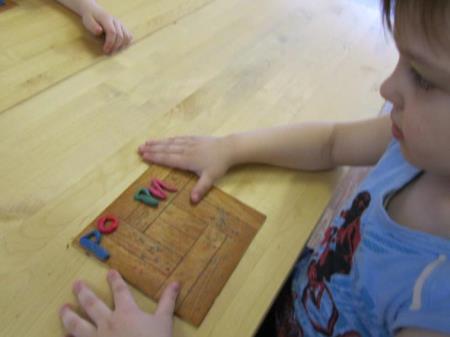 Научиться контролировать абстрактные слова.
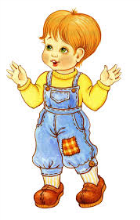 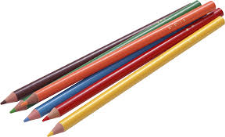 У            было 5                   .    3                    он 

отдал              . Сколько                осталось у       ?


Вылепливание, вырисовывание, обыгрывание ситуаций.
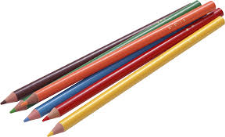 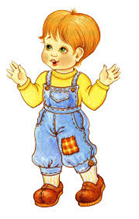 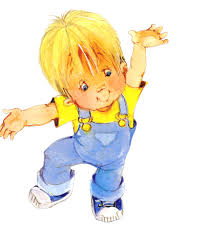 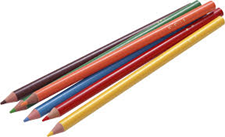 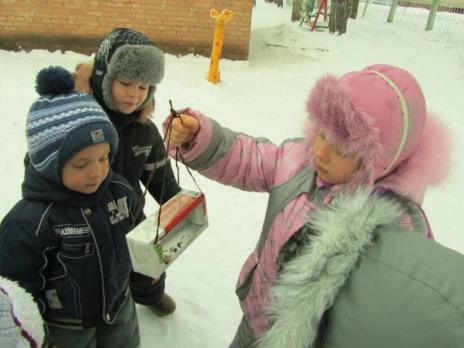 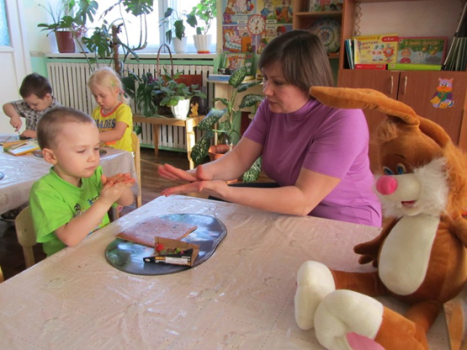 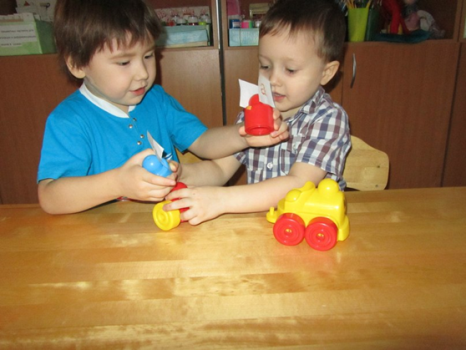 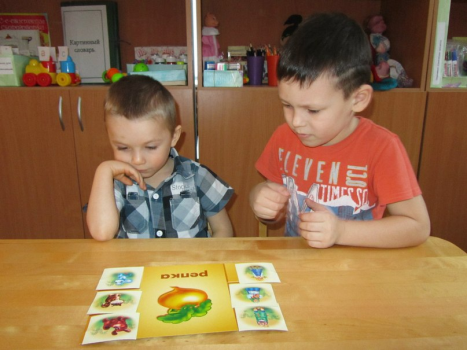 Научить расслабляться.
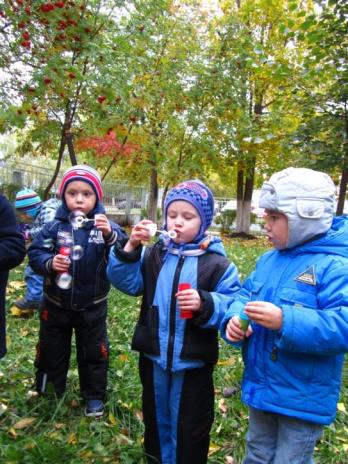 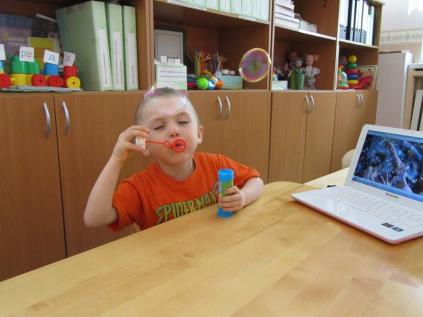 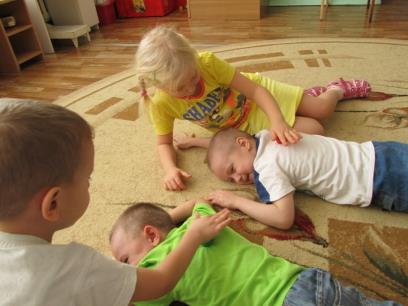 Повышать педагогическую грамотность родителей, учителей.
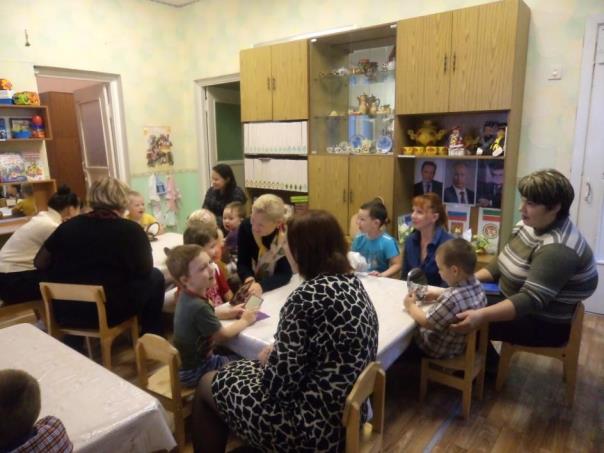 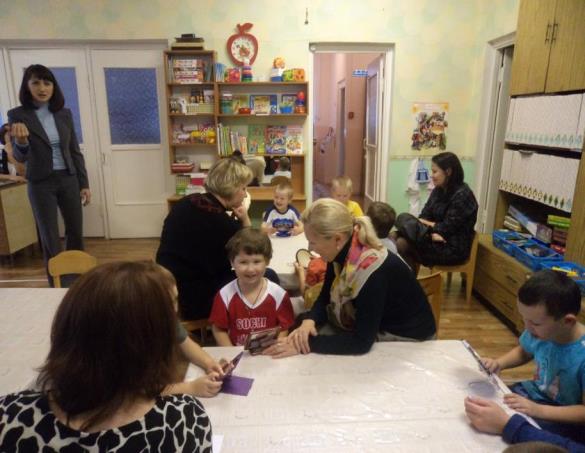 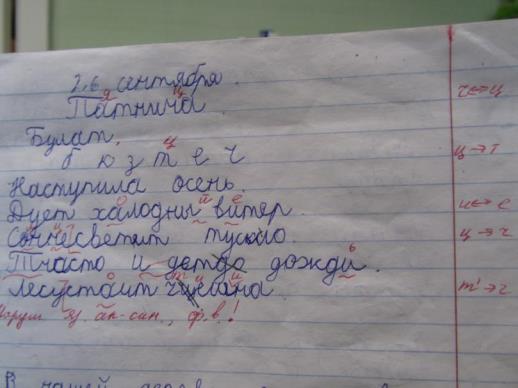 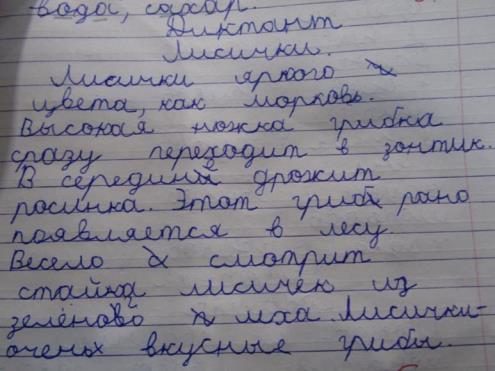